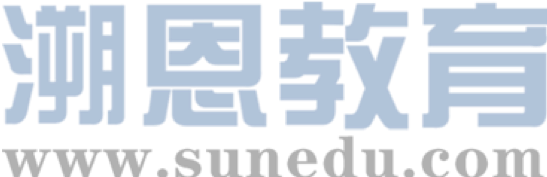 感恩遇见，相互成就，本课件资料仅供您个人参考、教学使用，严禁自行在网络传播，违者依知识产权法追究法律责任。

更多教学资源请关注
公众号：溯恩高中英语
知识产权声明
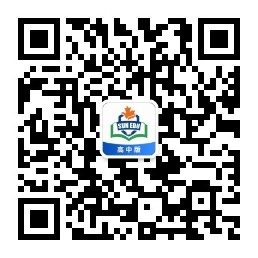 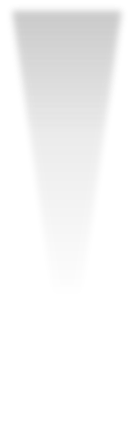 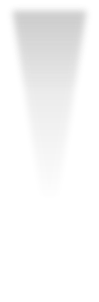 杭州二中仿真考应用文讲评
     
 书面通知 Notice
冲刺2021年
6月高考
杭州二中许丽君
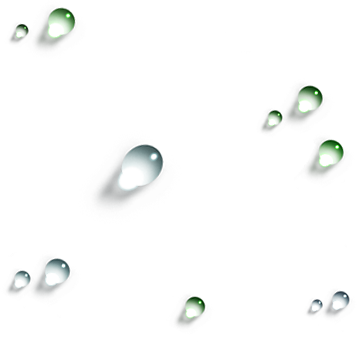 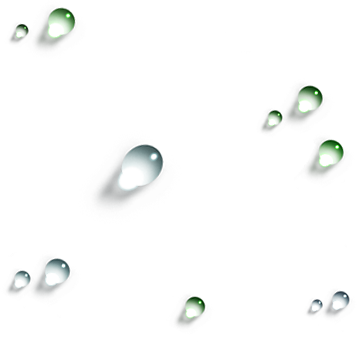 教学目标
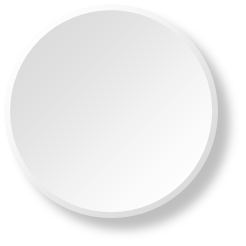 1
know what factors should be included in a notice;
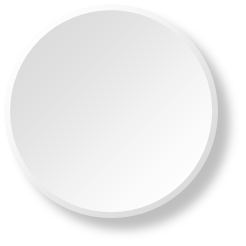 2
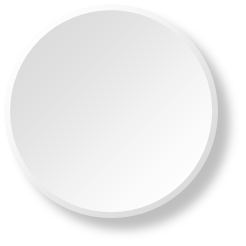 2. learn about the layout and contents of a notice;
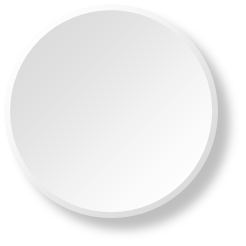 3
3. write the notice correctly;
教学目标
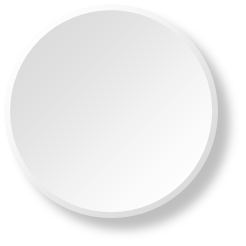 4
4. Polish notice more accurate;
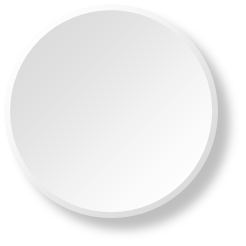 5
5. know what a notice is like.
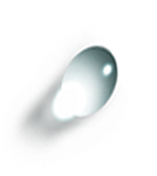 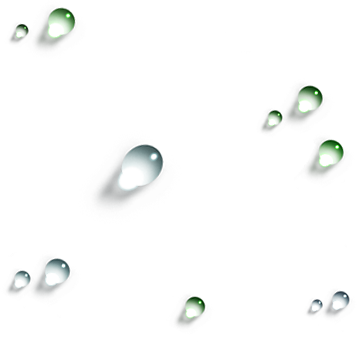 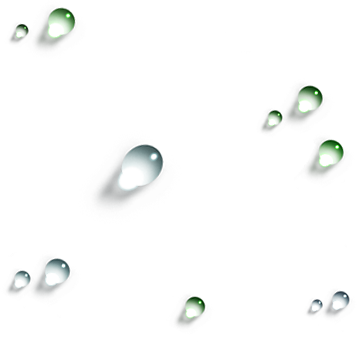 通知的分类
通知分书面通知或口头通知。它是上级对下级、组织对成员部署工作，传达事情，召开会议使用的一种文体。
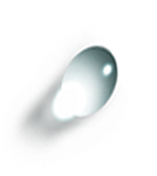 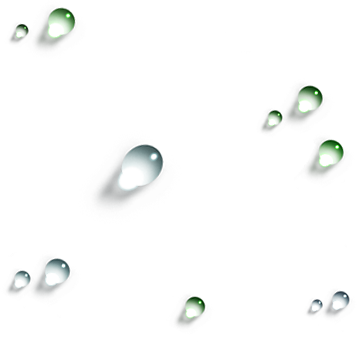 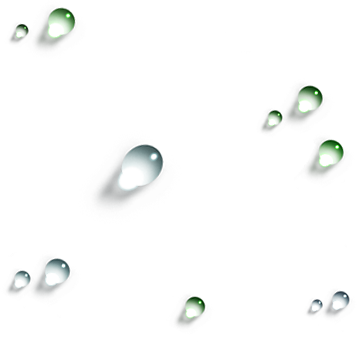 书面通知的文体概述
通知是一种应用文体，一般是上级对下级、组织对成员或平行单位之间部署工作、传达事情或召开会议等所使用的应用文。
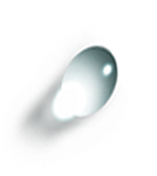 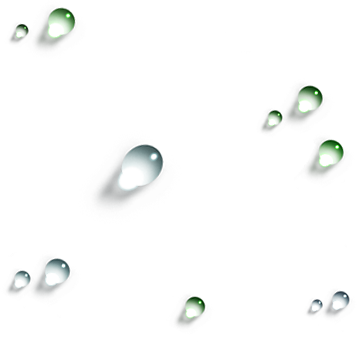 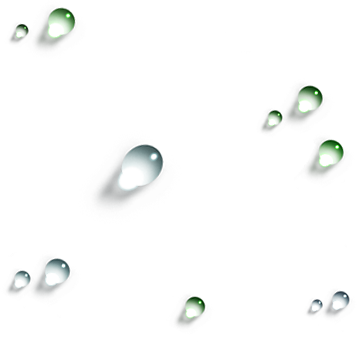 书面通知的格式与写法
通知正文上方的正中位置写上 NOTICE，出通知的单位写在正文结束后的右下角，或者写在 NOTICE 的正上方。通知的日期一般写在左下角。单位和日期两项可以省略。通知不写称呼，也没有结束语，但在正文里，往往首先提到被通知的对象。通知的正文就是通知的内容，这是主体部分，包括通知的对象、事由、时间、地点等，语言应简洁明了，条理清晰，要求明确，特别是时间概念很重要，必须写得十分明确，不容丝毫含糊。
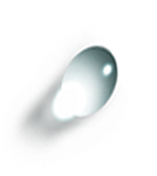 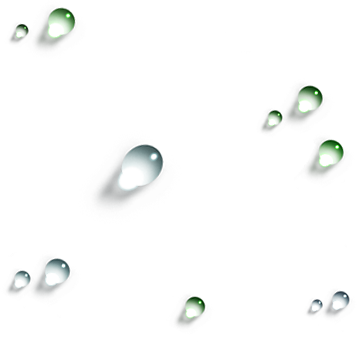 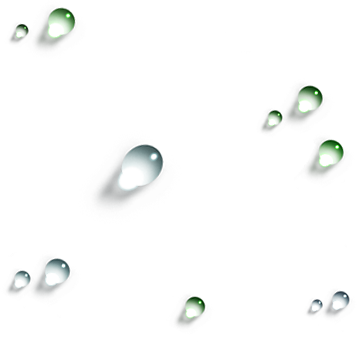 书面通知注意要点
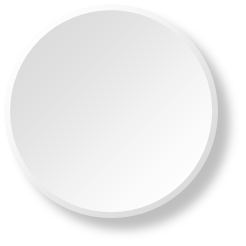 1
1．通知的内容要齐全。通知的对象、原因、时间、地点等一定要明确。
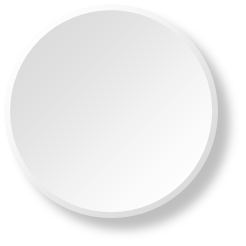 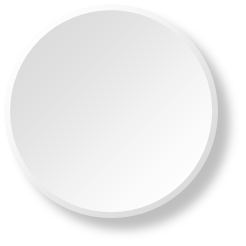 2．通知的时态要正确。通知是告知未来要做的事情，因此一般采用将来时态进行写作。
书面通知
注意要点
2
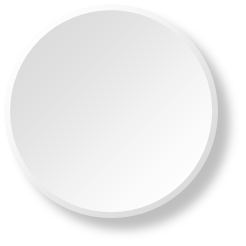 3
通知的语言要简练。通知的语言要大众化，语言简洁明快，条理清晰。
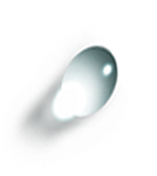 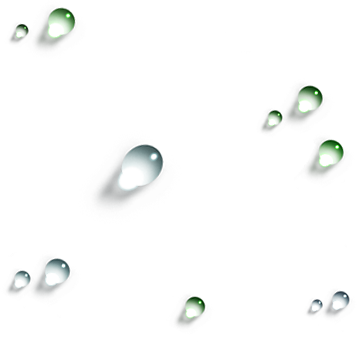 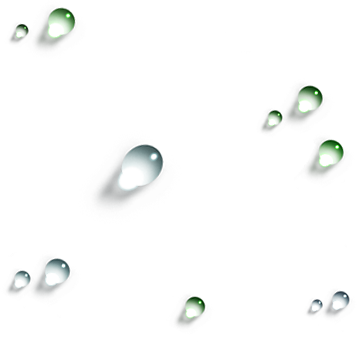 书面通知框架结构
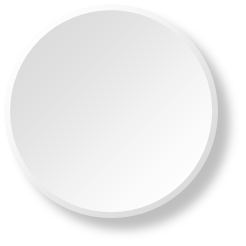 1
1. 标题
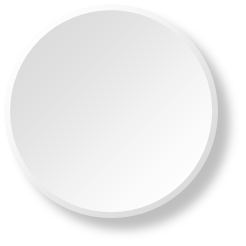 2
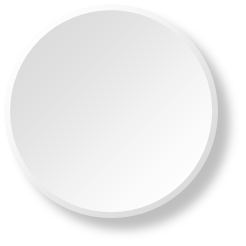 2. 通知正文
书面通知框架结构
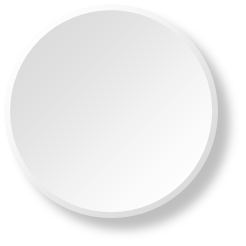 3
3.发通知的单位
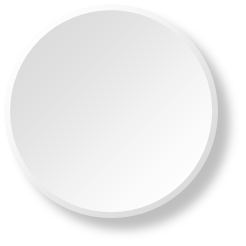 4
4.发通知的日期
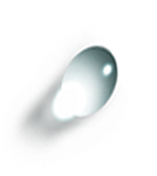 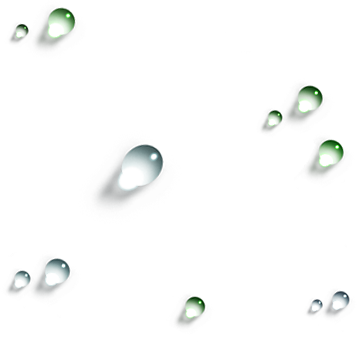 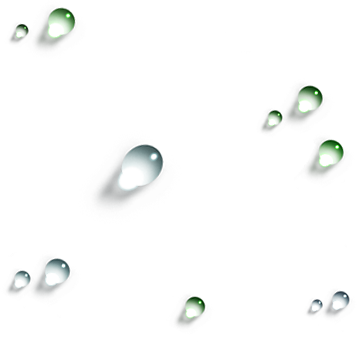 书面通知谋篇布局
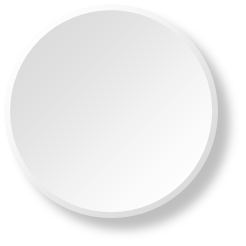 1
首段：开篇点题；开门见山；
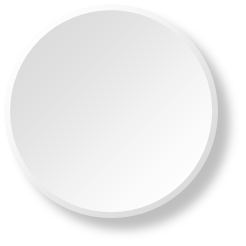 书面通知
谋篇布局
主体段落：呈现所有要点；条理要清晰；
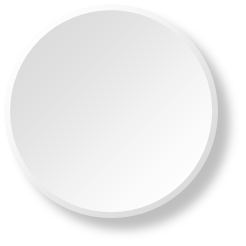 2
尾段：总结全文，再次点题；提醒相关注意事项。
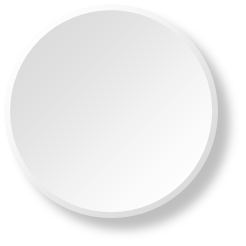 3
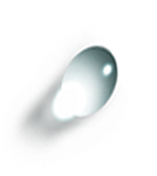 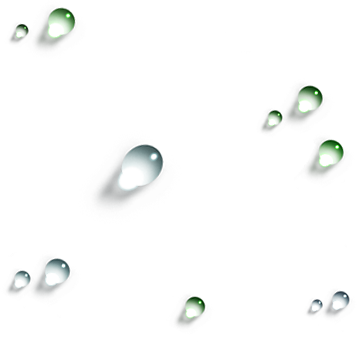 书面通知常用词块＆必备短语（时间和地点，目的和要求, 内容和意义）
1．gather at the school gate           在学校大门口集合
2．be expected to attend on time   期待按时参加
3．be put off because of the heavy rain 
          由于大雨而被推迟
4．raise our awareness of environmental protection 
          提高我们的环保意识
5．to satisfy your thirst for the knowledge of the Silk Road 
          为了满足你们对于丝绸之路知识的渴求
6．encourage students to take part in some outdoor activities
          鼓励学生参加一些户外活动
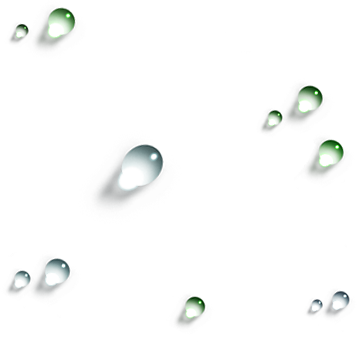 书面通知之靓点句式考前强化（时间和地点，目的和要求, 内容和意义）
1. A meeting is going to be held in Room 202 of Building 3 at 7 on the evening of Sep. 15.
2. Our class will organize a spring outing next Monday. 
3. The people who will be present at the meeting are asked to be there before 9 o’clock. 
4. What will be dealt with at the meeting is.... 
5. The attendants are expected to arrive on time and take notebooks to write down the important information.
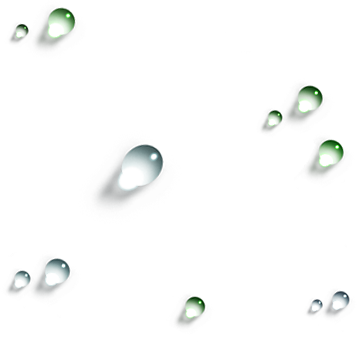 书面通知篇首句---引人入胜开头句（时间和地点，目的和要求, 内容和意义）
直接说明通知内容，常用there be句式或被动语态。
[典例1]An English Club will be set up on September 16, 2021 in our school. 我校将于2021年9月16日成立英语俱乐部。
[典例2]There will be a lecture on American culture in our school on Friday evening. 星期五晚上我们学校有一场关于美国文化的讲座。
[典例3]A five-­day outdoor survival training will be organized by our school during the summer vacation yet to come.在即将到来的暑假，我们学校将组织一次为期五天的户外生存训练。
[典例4]An exciting event “Innovations on Campus” is around the corner. Each of you is expected to be part of the event which encourages creative minds and gives full play to your DIY skills. 一场激动人心的“校园创新”活动即将到来。每个人都被期望成为鼓励创造性思维和充分发挥你的DIY技能的活动的一部分。
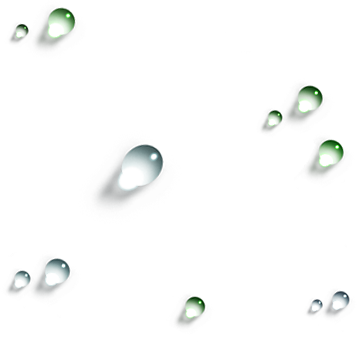 书面通知正文段---画龙点睛篇中句（时间和地点，目的和要求, 内容和意义）
[典例1] Don’t forget to be on time. 
                 请一定要准时。
[典例2] All teachers and students are required to...  
                全部师生务必要……
[典例3]There will be a party/speech/contest held by the English Department in the hall of the library on Saturday evening.
               本周六晚英语系在图书馆大厅将举行一场聚会/演讲/竞赛。
[典例4]We are glad to inform you that...  
               很高兴地通知你们……
[典例5] Those who are interested in...are welcome.  
                欢迎所有对……有兴趣的人参加。
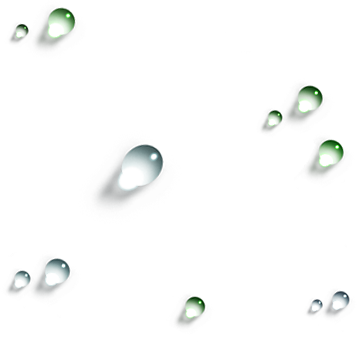 书面通知结尾段---言简意赅篇尾句（活动要求、激发兴趣）
常常重申希望大家参加活动，或提出注意事项。
[典例1]Please be there on time./Be sure to attend on time.
[典例2]If you have any opinion about the film, please send an e­mail to studentunion@126.com. (2018•全国卷Ⅱ书面表达)
[典例3]For any question, call Li Hua at 44876655.
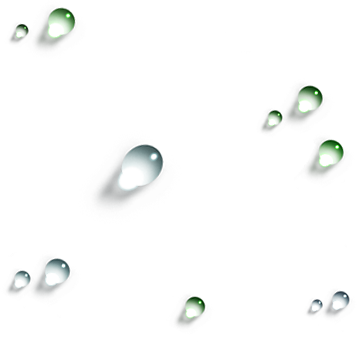 书面通知模板
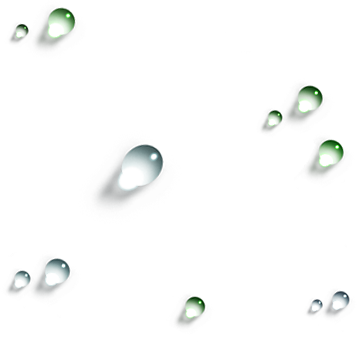 书面通知模板
NOTICE/Notice(标题)
Date(通知发布日期)
① In order to________________(活动目的)，________(活动/事件)will be held__________ on ______(date), at ______（time）in ______(place) (活动具体地点、时间)．②The________________________(事件大体内容)．③Those who________________________（活动参加人员） are required to ________________ (活动具体要求)．④Remember to________________(提醒). And don't forget________________．（活动注意事项）
All are welcome to join in the contest.
                                               The School Students' Union(发布通知者)
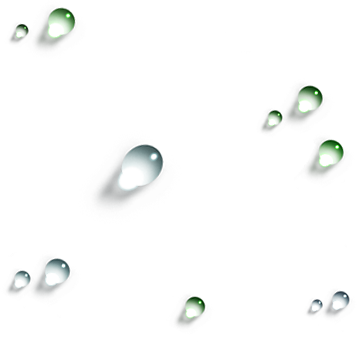 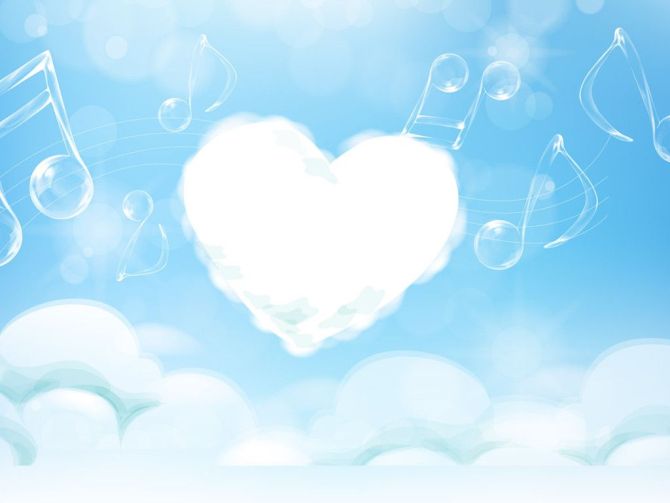 应用文习作----书面通知
2021年5月杭州二中仿真考
高分作文展示
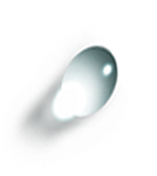 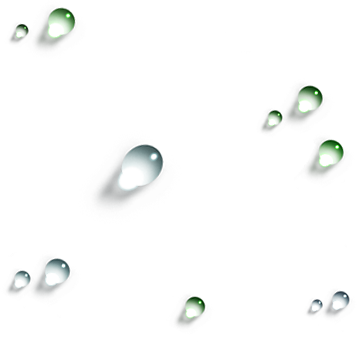 2021年5月杭州二中仿真考 “关于观看英语社宣传短片的通知”
第一节 应用文写作（满分15分）
假定你是李华，学校英语社社长。请你在校宣传栏上写一则通知，
请大家观看英语社宣传短片， 内容包括：
短片内容；
放映时间、地点；
欢迎大家加入英语社。
注意：
词数80左右；	
可适当增加细节，以使行文连贯。
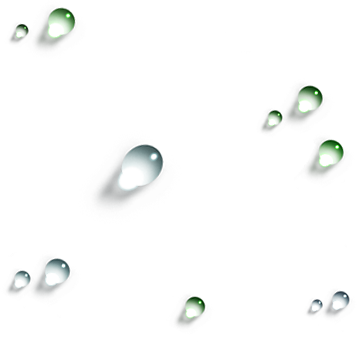 2021年5月杭州二中仿真考 “关于观看英语社宣传短片的通知”
【高分作文展示 1】
Notice
      A short movie which aims at introducing School English Club, will be played in the gym next Friday at 3:30 p.m. It will give you a brief description about the origin and development of our school English Club. In this movie, not only will you know more about us, but also it may arouse your interest in English learning. On top of that, if you want to join us, there are some trivial but vital things you ought to have: the admission of your English teacher, the pluck of overcoming difficulties and the passion for English learning. 
   Welcome to join our school English Club!
School English Club
June 1st
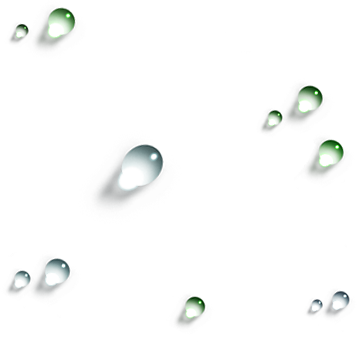 2021年5月杭州二中仿真考 “关于观看英语社宣传短片的通知”
【高分作文展示 2】 
Notice
    Aimed at motivating students to learn English and enrich their campus lives, an English video will be displayed in the auditorium at 1:00 on June 24th .
    The video which contains the origin and development of English will not only inevitably arouse your enthusiasm about English but also give us a superb platform to gain a glimpse into the unique English customs.
   Welcome you to in our English Club. 
                                                                                School English Club
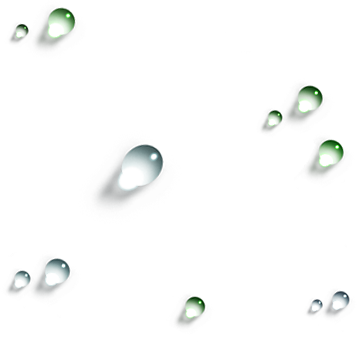 2021年5月杭州二中仿真考 “关于观看英语社宣传短片的通知”
【高分作文展示 3】
Notice
    In order to arouse students’ interest in English and enrich their after-class lives, an English Club video will be shown in the lecture hall at 4:00 p.m. on Friday.
     The video is about the English Club, which can inspire your creativity. Also it is a great opportunity to have a better understanding of the club. Anyone who is willing to participate in the club, please go to your English teacher and sign your name for it. All are welcome to be present at the club. 

School English Club
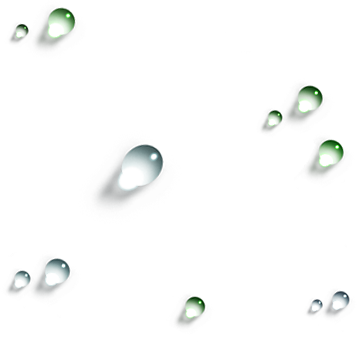 2021年5月杭州二中仿真考 “关于观看英语社宣传短片的通知”
【高分作文展示 4】
Notice
      For the purpose of enriching school life and inspiring the students’ interest in English. An excellent English movie is scheduled to be shown in the auditorium on the first floor from 1:00 to 3:00 p.m. on June 3rd. Some details about it are as follows.
    As we all expect, the movie made by English club can not only teach you the method on how to speak English as fluently as a native speaker, but also a good opportunity to be enthusiastic about English. If you are keen on English, please come to English Club and sign your name for it. 
    Your presence is eagerly anticipated.
                                                                               School English Club
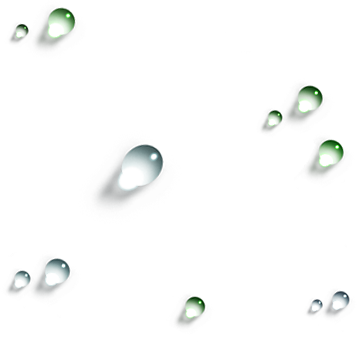 2021年5月杭州二中仿真考 “关于观看英语社宣传短片的通知”
【高分作文展示 5】
                                                             Notice
      Aiming to arouse our interest in English learning and provide a platform for us to practice and improve English. There will be an activity in the school auditorium, where you’ll watch a video about English Club.
    During watching this video, you’ll acquire various English expressions in a relaxing atmosphere, which enables to broaden your vocabulary. In addition, there will be a brief introduction concerning English Club. All the students are welcome to join in the club. Your oral English will be improved as long as you join it.
   If you’re interested, please gather in the school auditorium at 5:00 p.m. this Friday. 
                                                                                   School English Club
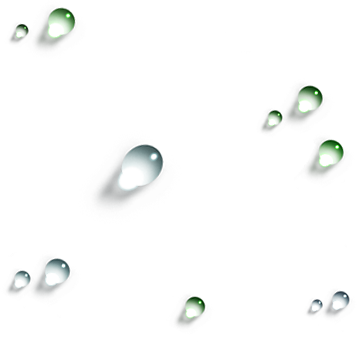 2021年5月杭州二中仿真考 “关于观看英语社宣传短片的通知”
【高分作文展示 6】
Notice
   Our school English club will share a short video on school screen. Everyone is welcome to enjoy it at 8:00 a.m. next Friday.
    The reason why we took the video was that not only can it introduce our club but also promote our passion for English learning, including how to build up our confidence when we communicate with foreigners, and explore the charming spots in English poems.
     We sincerely invite you to participate in our club. As long as you are keen on English, you can apply to join us. Your enthusiasm is the best gift for us.
                                                                           School English Club
Thanks for your attention !